VIVE LES MOTEURS À  BASSE EMPREINTE CARBONE !
ROULEZ MOINS VITE !
ENTRETENEZ BIEN VOTRE VOITURE !
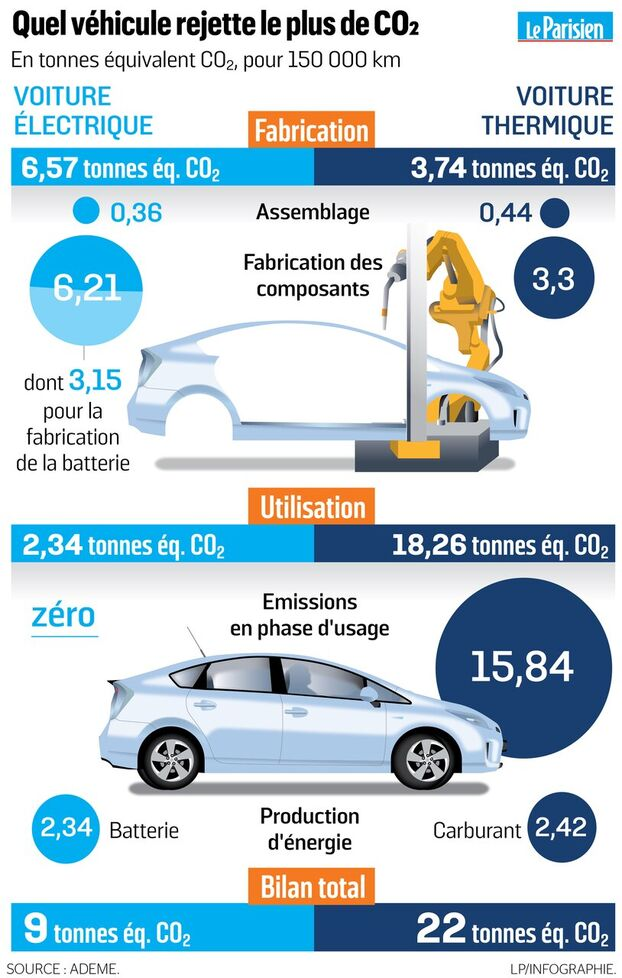 CONDUIRE DE MANIÈRE UNIFORME !
LIMITER LE CHAUFFAGE ET LA CLIMATISATION !
COUPEZ LE MOTEUR À
L’ARRÊT !
Safia et Veronica